Evaluating the Costs and Benefits of Transitioning to Electric Vehicles (EVs) in the State Fleet
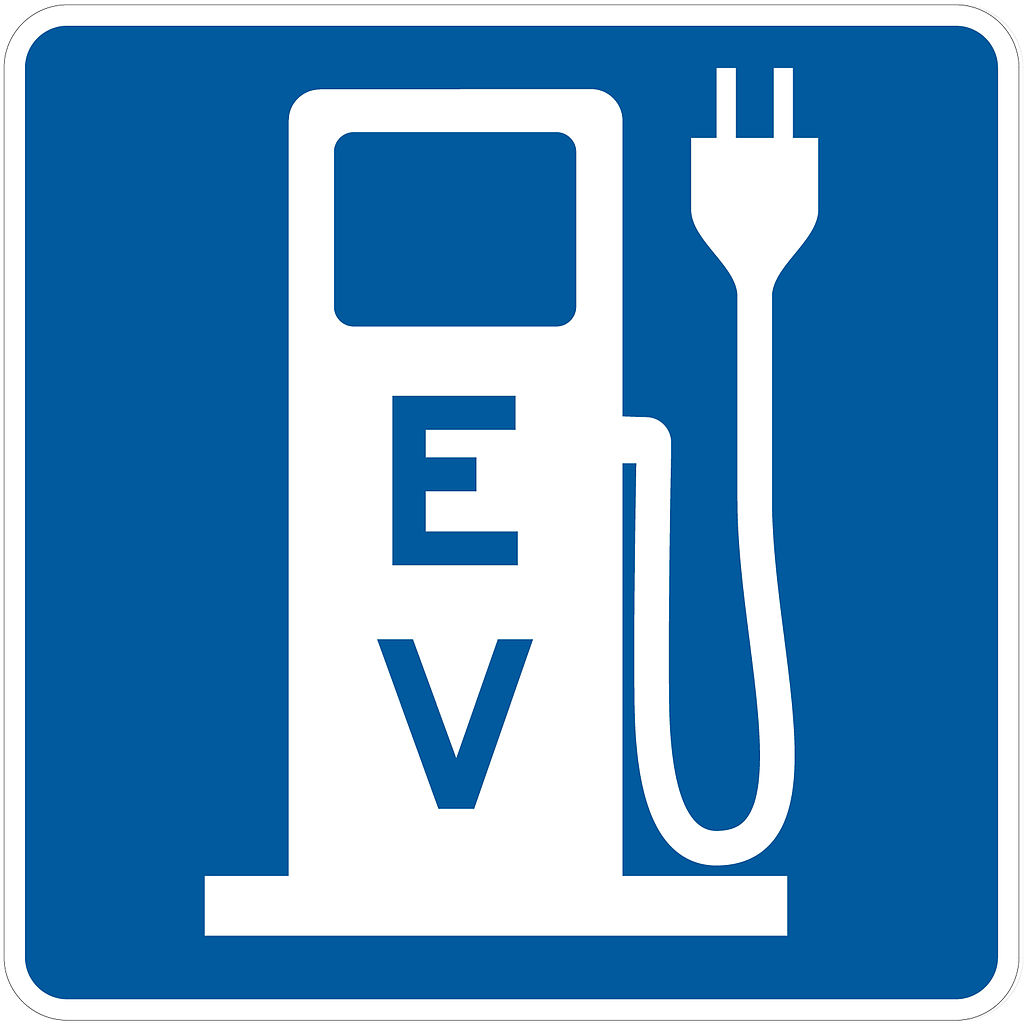 A Leadership Challenge
Rodney Berry    
Matthew James 
Neil Boege        
Rick Brooks
Patrick Bridge
Current Initiatives
Virginia 
Governor Northam Announces $20 Million Electric School Bus Initiative
“Each electric school bus can save districts nearly $2,000 a year in fuel and $4,400 a year in reduced maintenance costs, saving tens of thousands of dollars over the lifetime of a bus.
The City of Alexandria to test feasibility of electric police cars
2
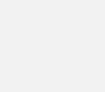 Operating Cost Advantage
According to the Department of Energy it costs half as much to fuel an electric vehicle per year
Assuming current gas and electricity prices, $800 - $1000 less per year to power an EV
Maintenance Costs are lower
Electric vehicles do not require oil changes and regenerative braking limits brake pad wear, $100 - $200 less per year in maintenance cost
Add a footer
3
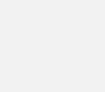 Operating Cost Advantage
Estimated savings per vehicle replacing gas car with an EV:



Savings of over $1000 per year
4
Up-front Costs are Higher
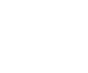 EVs are more expensive…
Longer range mid-size EVs are currently approximately $10,000 more expensive than mid-size gas-powered cars

Suggests a 10-year break-even period to gas car costs factoring in lower fuel and maintenance costs
5
Future EV Total Cost of Ownership
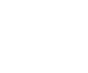 According to the Department of Energy, EV battery costs (33% of EV vehicle cost in 2019) are expected to halve over the next decade, which is expected to result in close to parity up-front pricing with gas cars

Cost Advantage of EVs will grow over time
6
Range of EV on Full Charge
National average daily driving distance = 30 miles/day
Typical EV distance (full charge) = 200 miles
Using Richmond as the center, a 100 mile drive could reach:
7
Charging Stations – Public Use Cost
Total number of charging stations in Virginia: 549
8
Charging Stations – State Infrastructure Cost
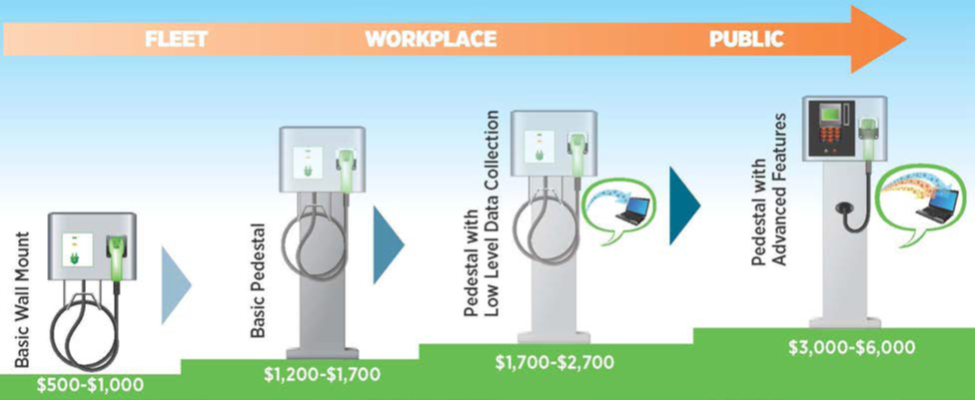 Cost of Level 2 charging station for fleetgarages:  $1,000 - $3,000 / station 
Minimum of 3 charging stations for selected state garages housing EVs
9
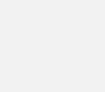 Environmental Impact
Fully battery electric vehicles have zero direct emissions
However, supply sources of electric power do have emissions (https://www.dominionenergy.com/company/making-energy)
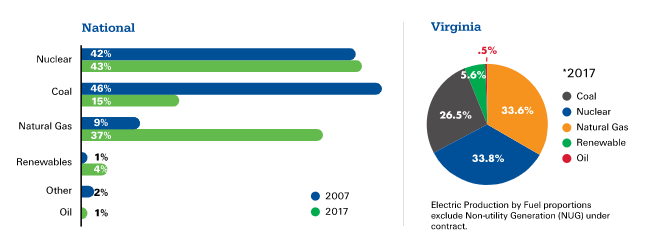 10
Environmental Impact: Emissions
EPA introduced the “MPGe” (miles per gallon of gasoline-equivalent
Electric cars are 3 to 4 times more fuel efficient that gasoline cars 
EVs have 25% - 33% of the environmental impact of gasoline cars
11
Environmental Impact: Reusing EV Batteries
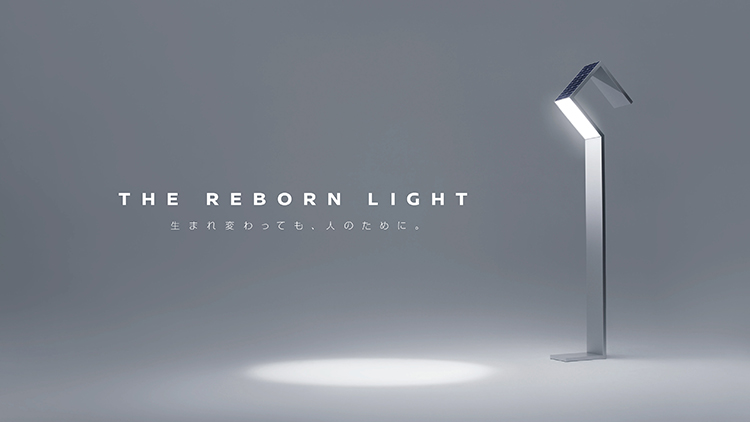 EV batteries have 80% storage capacity after normal automobile lifespan
Can be used for less demanding tasks:
Storing electricity from solar panels
Conserving power from electrical grid during peak hours
Provide backup power for its data center (GM)
Nissan is marketing “The Reborn Light” for street light uses
12
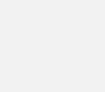 Implications for State Workforce
Demand Factor:
Increased critical mass will require new/revised workforce training programs focused on the "transitional" industry cluster needs.
 Strategies:
Develop partnership opportunities with transitional industry cluster members on new requirements such as skill set, location,  supply chain needs, etc.
Explore resource leveraging opportunities with 
   state/local/industry clusters on emerging training
    needs such as first providers, safety training, etc.
13
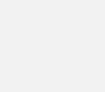 Implications for State Workforce
Supply Factor:
Increased critical mass will require a new/retrained workforce in this industry cluster
Strategies:
Get in front of skill gap challenge
Labor Market Participation Rate versus 
    Unemployment Rate
14
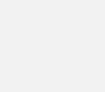 Implications for State Workforce
Higher participation rate + Higher employment 
= 
New Revenue to  the Commonwealth!
15
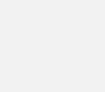 EVs considered safer than gas cars
NHTSA rate EVs just as safe or safer to drive than gas cars
Absence of engine block improves forward crumple zone
Battery location lowers center of gravity – reduced rollover risk
No flammable liquids!
Pedestrian safety – still a challenge
16
Conclusions and Recommendation
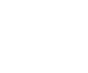 Recommend limited/targeted introduction of vehicles and fleet lot charging stations

Perhaps 10-15 EVs introduced into state agency service in the Richmond area

Gain valuable knowledge of EV driving habits, infrastructure, advantages, and limitations to inform future transition initiatives
17
RESOURCES / REFERENCES
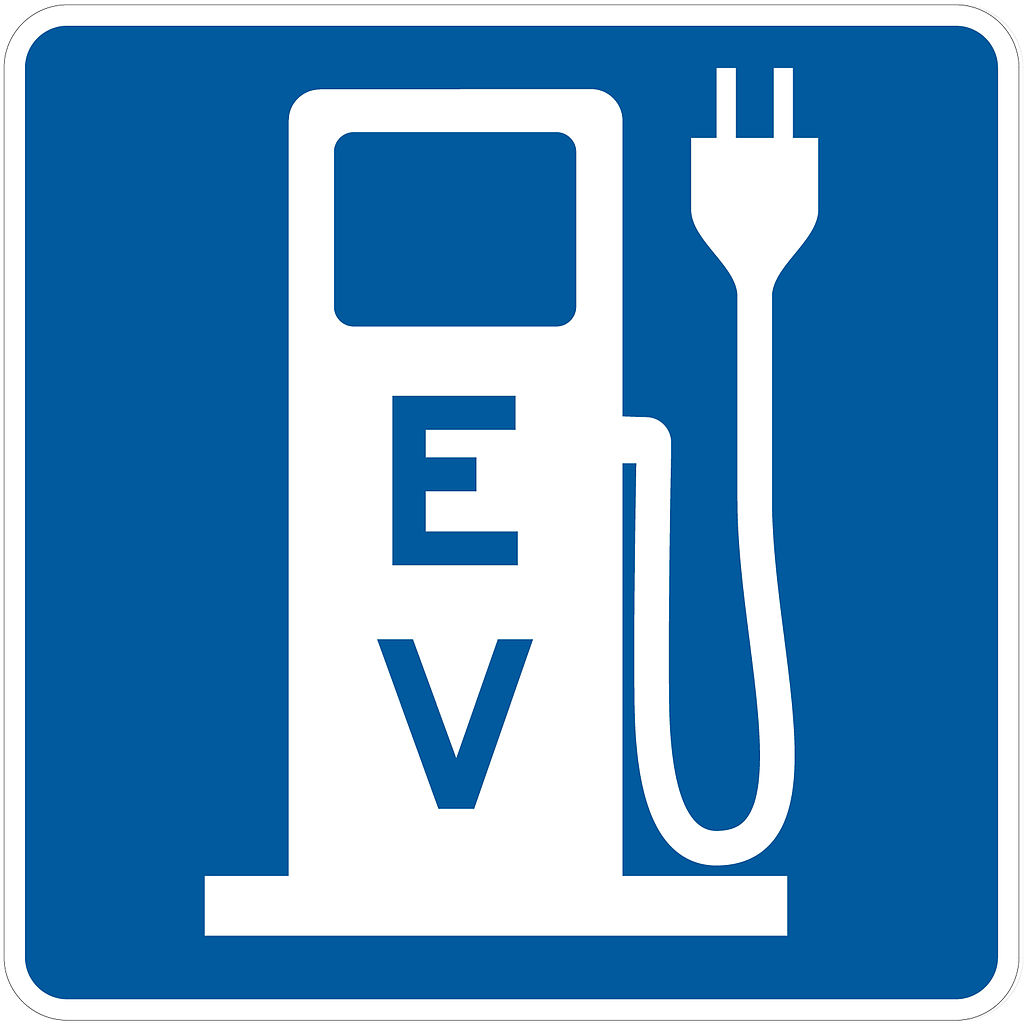 (https://www.energy.gov/eere/electricvehicles/saving-fuel-and-vehicle-costs)
https://www.electricchoice.com/electricity-prices-by-state/),
18